METHOD OF TESTING
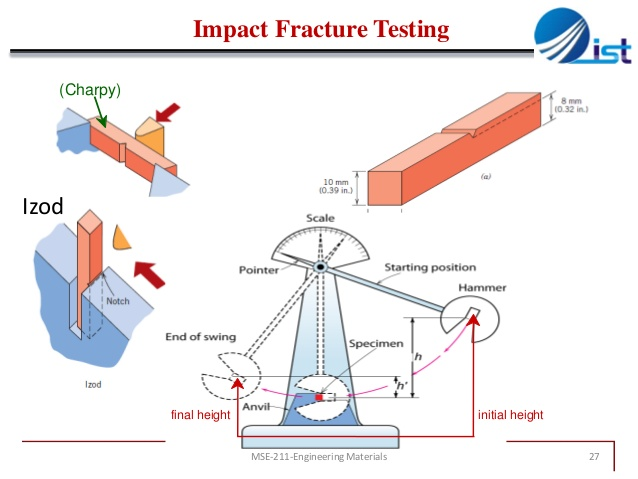 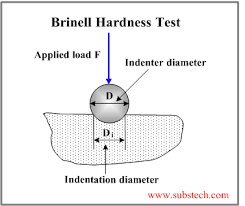 Lecture-3
Why are metals tested ?
Ensure quality 
Test properties
Prevent failure in use
Make informed choices in using materials 
	Factor of Safety is the ratio comparing the actual stress on a material and the safe useable stress.
Two forms of testing
Mechanical tests – the material may be physically tested to destruction. Will normally specify a value for properties such as strength, hardness, toughness, etc.

Non-destructive tests (NDT) – samples or finished articles are tested before being used
STRESS
stress – internal force in a material which tends to resist deformation when subjected to external forces

intensity of a stress unit depends on the value of the force acting on a unit area of the material
			
			   	 applied force 
	stress     =	---------------------
				c.s.a. of a material
Types of stresses
Compressive stress
Tensile stress
Shear stress
Torsion
Bending
Compressive stress
Compressive stress is the stress applied to materials resulting in their compaction (decrease of volume). 
Usually compressive stress is applied to columns, etc.
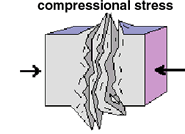 TENSILE STRESS
Tensile stress is the stress state leading to expansion (volume and/or length of a material tends to increase). In the uniaxial manner of tension, tensile stress is induced by pulling forces across a bar, specimen, etc.
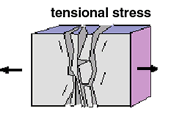 SHEAR STRESS
Shear stress is a stress state where the shape of a material tends to change without particular volume change.
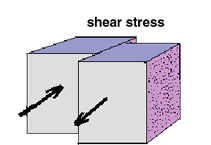 TORSION
the stress which resists a force tending to twist the material (e.g. axle, screw, etc.)
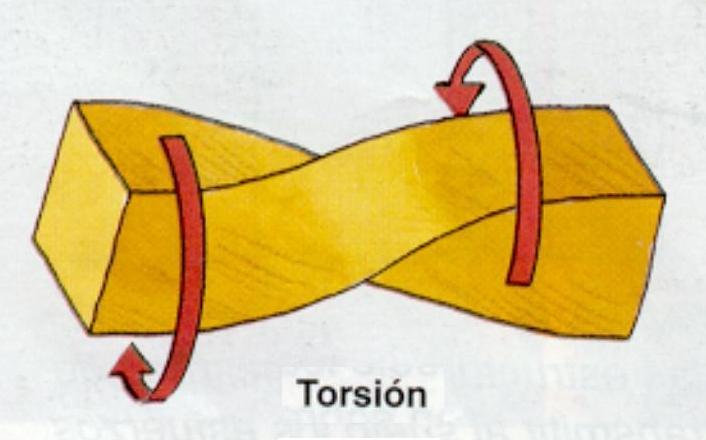 Bending
Bending occurs when the force applied tends to pull a horizontal bar out of its straight line.
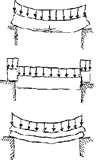 Method of testing of Hardness test
Method of testing of Fatigue test
Method of testing of Tensile test
Method of testing of Impact test
TENSILE TEST
The following MATERIAL PROPERTIES can be evaluated / determined by TENSILE TESTING:
	STRENGTH
	DUCTILITY
	ELASTICITY
	STIFFNESS
TENSILE TEST
STRENGTH - the greatest stress that the material can withstand prior to failure.
DUCTILITY - a material property that allows it to undergo considerable plastic deformation under a load before failure.
ELASTICITY - a material property that allows it to regain its original dimensions after removal of a deforming load.
STIFFNESS - a material property that allows a material to withstand high stress without great strain.
TENSILE MACHINE & SPECIMEN.
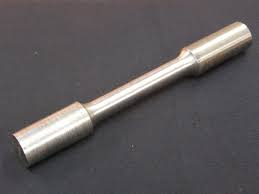 SPECIMEN DIMENSIONS
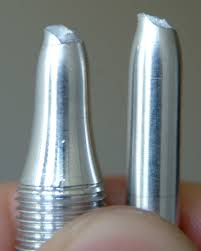 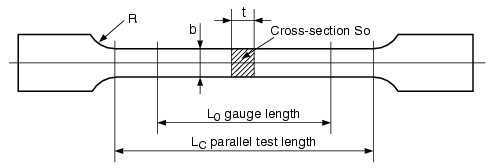 TENSILE TESTING
A machine which applies a tensile force (a force applied in opposite directions) to the specimen, and then measures that force and also the elongation:
This machine usually uses a hydraulic cylinder to create the force.  The applied force is determined by system pressure, which can be accurately measured.
PROCESS
The test process involves placing the test specimen in the testing machine and slowly extending it until it fractures. During this process, the elongation of the gauge section is recorded against the applied force. The data is manipulated so that it is not specific to the geometry of the test sample. The elongation measurement is used to calculate the engineering strain , ε, using the following equation:
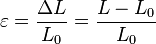 PROCESS
where ΔL is the change in gauge length, L0 is the initial gauge length, and L is the final length. The force measurement is used to calculate the engineering stress, σ, using the following equation

  
where F is the tensile force and A is the nominal cross-section of the specimen. The machine does these calculations as the force increases, so that the data points can be graphed into a stress–strain curve.
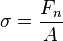 STRESS STRAIN DIAGRAM
Modulus of elasticity
the modulus of elasticity (elastic modulus) of an object is defined as the slope of its stress-strain curve in the elastic deformation region
Yield point
the stress at which a material begins to deform plastically 

prior to the yield point the material will deform elastically and will return to its original shape when the applied stress is removed

once the yield point is passed, some fraction of the deformation will be permanent and non-reversible
HARDNESS TEST APPRATUS
HARDNESS TESTING
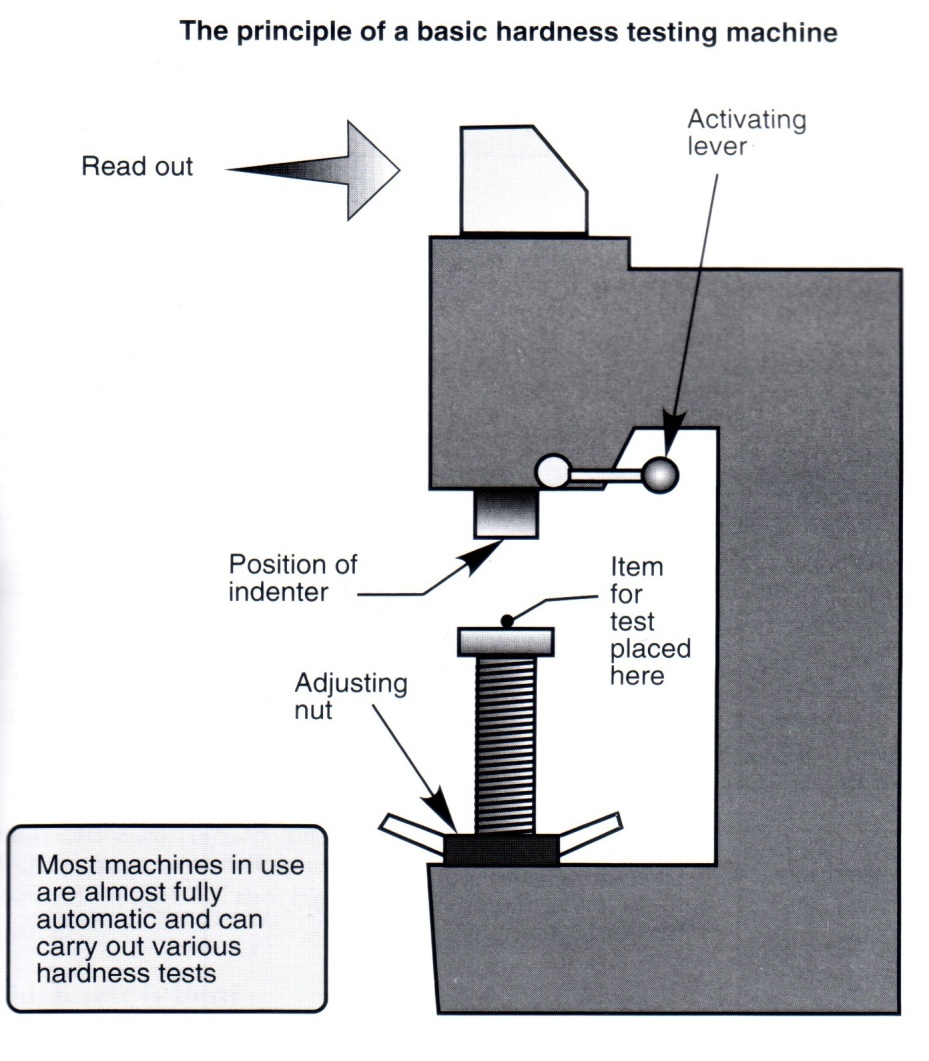 Hardness is the ability to 
withstand indentation or scratches
HARDNESS TESTING
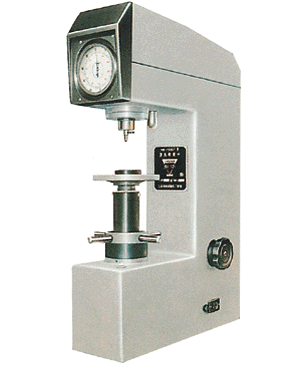 The indenter is pressed into the metal
Softer materials leave a deeper indentation
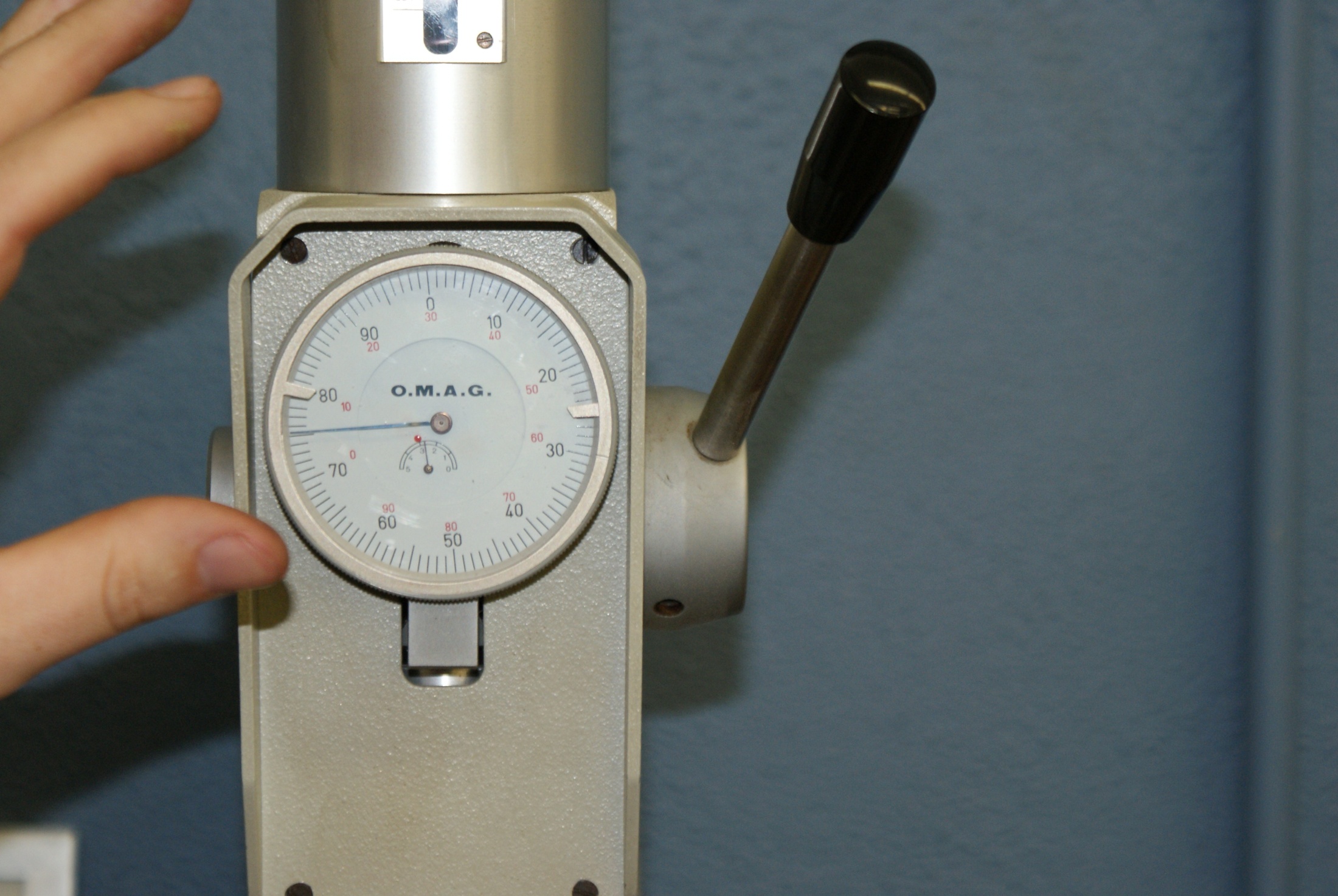 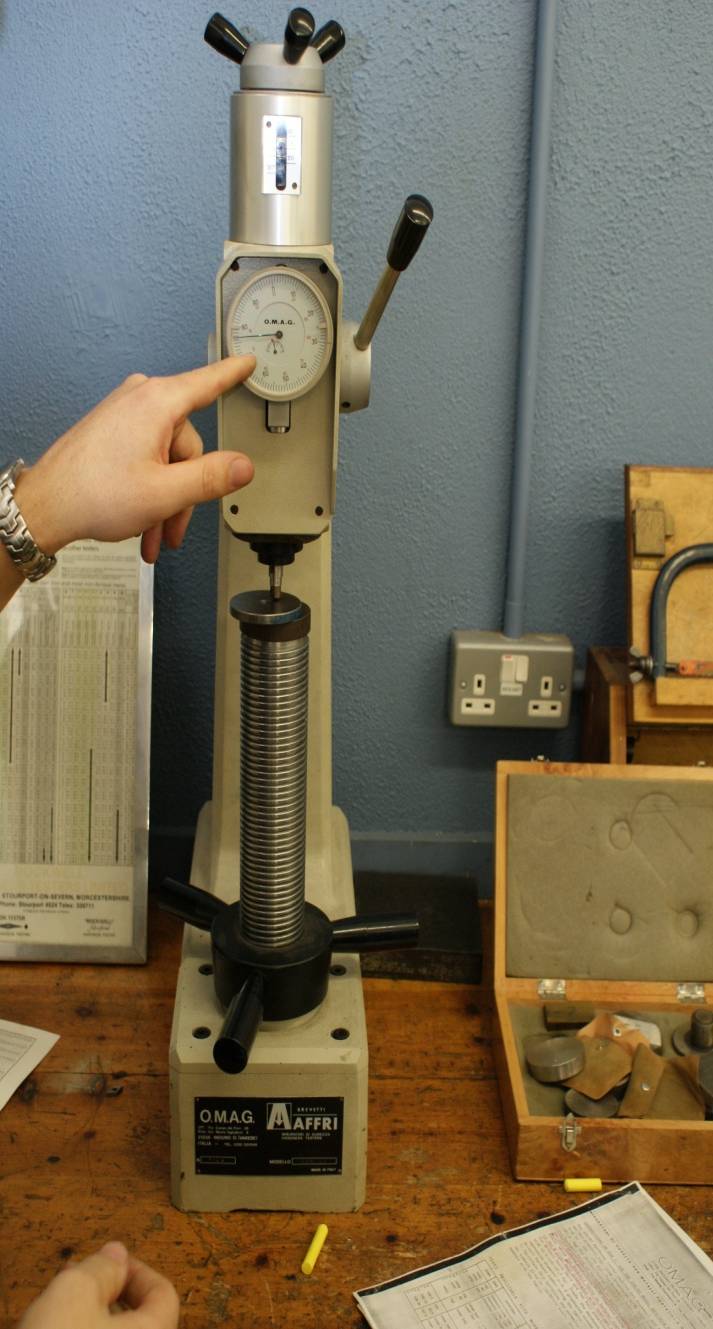 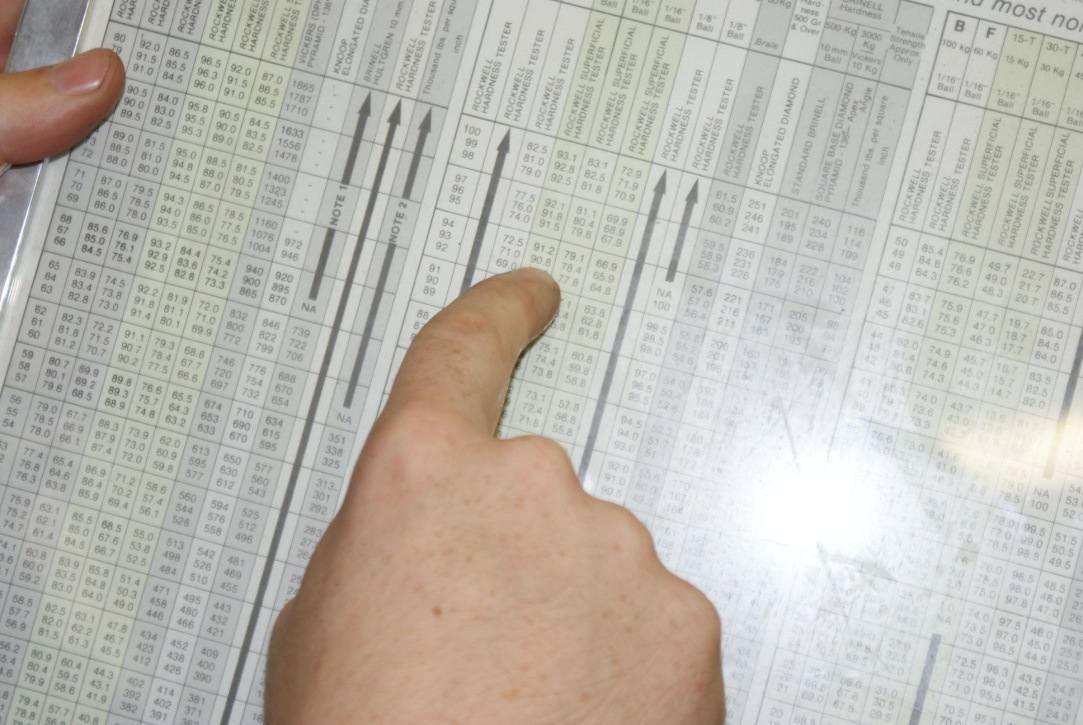 BRINELL HARDNESS TEST
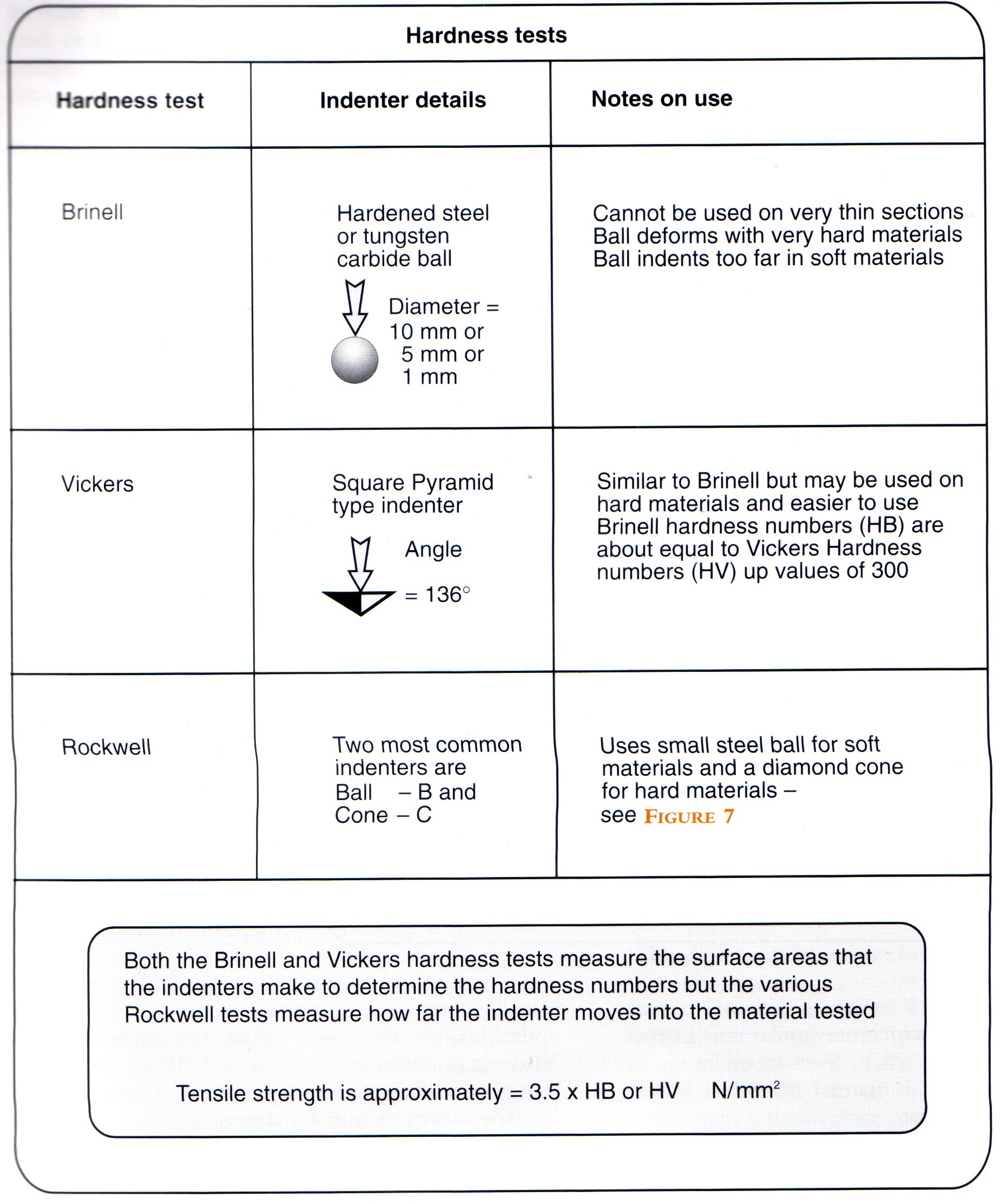 Uses ball shaped indenter.
Cannot be used for thin materials.
Ball may deform on very hard materials
Surface area of indentation is measured.
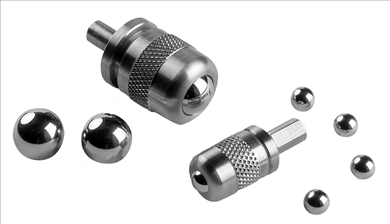 HARDNESS TESTING
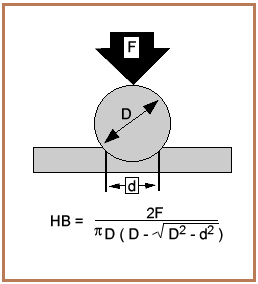 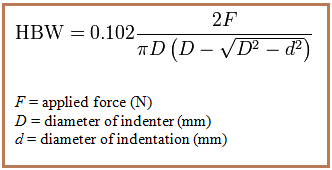 VICKERS HARDNESS TEST
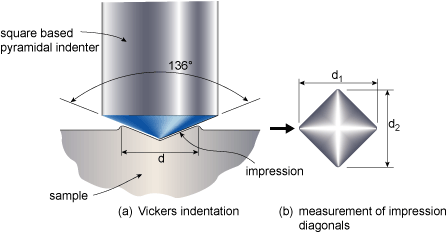 Uses square shaped pyramid indenter.
Accurate results.
Measures length of diagonal on indentation.
Usually used on very hard materials
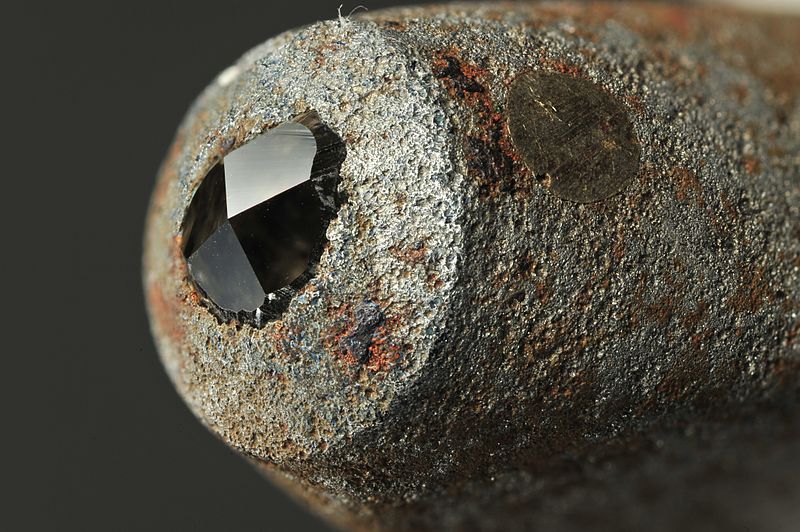